The United States in World War II
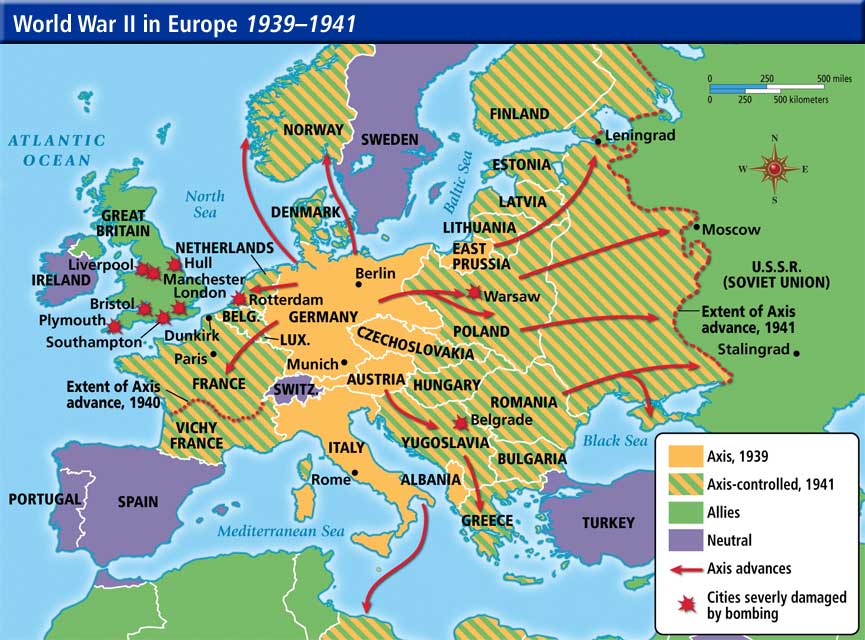 American Isolationism
Following WWI, Americans began to overwhelmingly support isolationism, or avoiding involvement in international disputes
This isolationist ideal was the driving force behind the US not joining the League of Nations.
Remember the Kellogg-Brand Pact 1928 too.
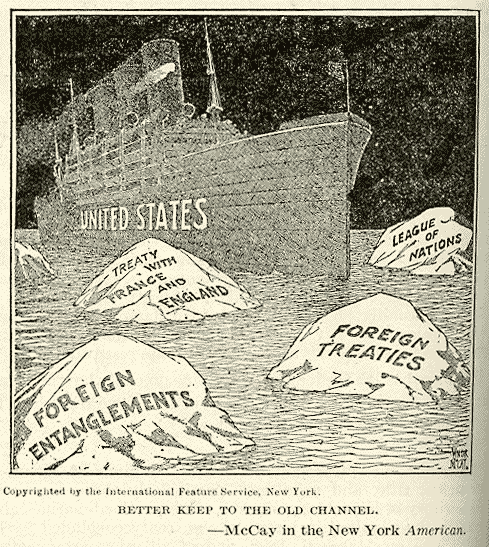 The Nye Committee
Congress created a  special committee in 1934 to investigate the role that weapons manufacturers had in involving the US in WWI
The Nye Committee’s report implied that certain businesses had profited from the war, leading many American’s to believe that they had been tricked into entering WWI
Again, this encouraged American support of isolationism
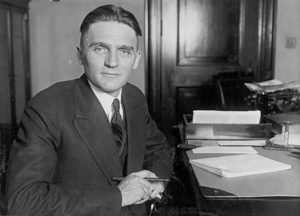 America Enters World War II
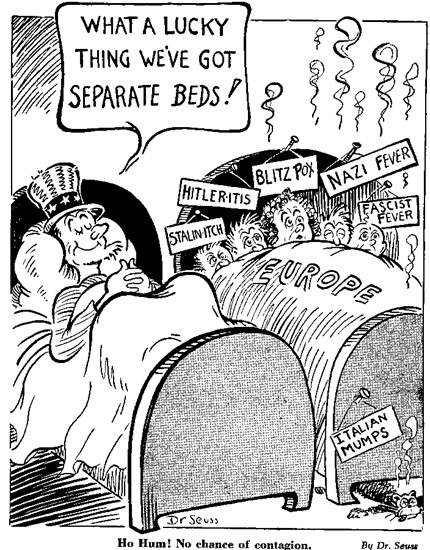 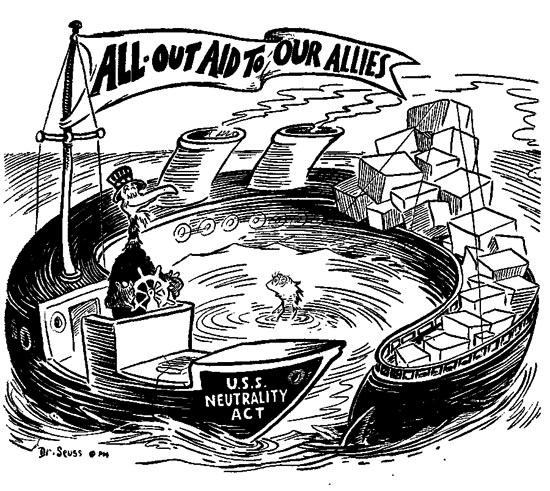 Roosevelt’s Internationalism
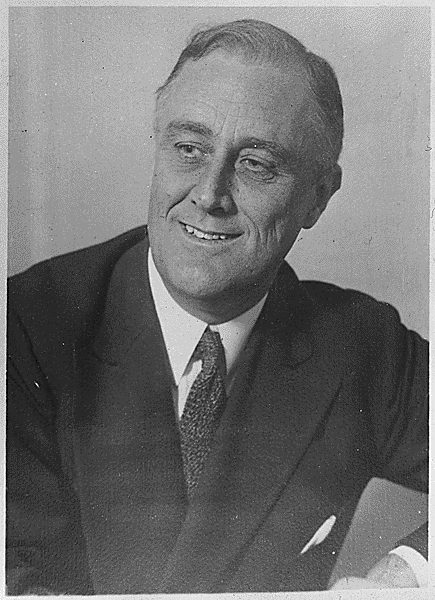 FDR wasn’t an isolationist
He supported the idea that trade between nations increases prosperity for all and decreases the chances of war, an idea not supported by the American public
For political reasons, FDR had to be careful not to push Americans too hard on getting involved in foreign affairs
The Quarantine Speech
October 1937
FDR called for a “quarantine” (political and economic sanctions) against any “aggressor” nations who disregard international law or attack their neighbors unprovoked
The speech angered many American isolationists because it called for US involvement in the foreign affairs of others
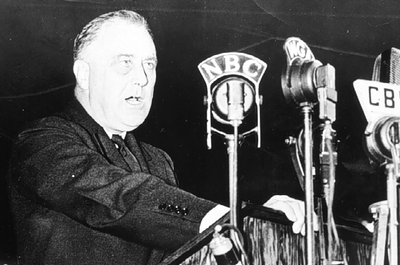 Isolationism Debate
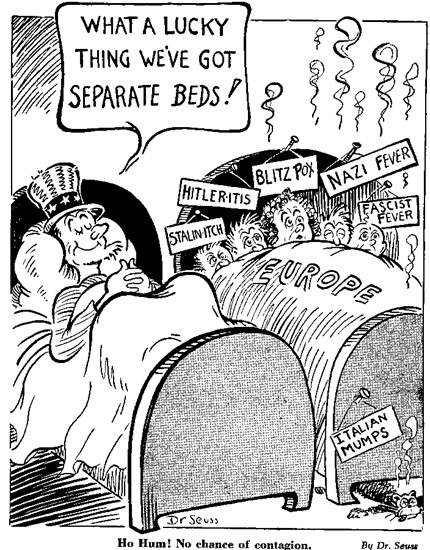 The Destroyers for Bases Deal opened a new debate over what role, if any, America should have in the war
Some people wanted the US to take an active role in the war (Ex. Fight for Freedom Committee)
Some wanted the US to increase aid to the Allies but not get involved in the fighting (Ex. Committee to Defend America by Aiding the Allies)
Some opposed ANY involvement in the war (Ex. America First Committee)
America Enters World War II
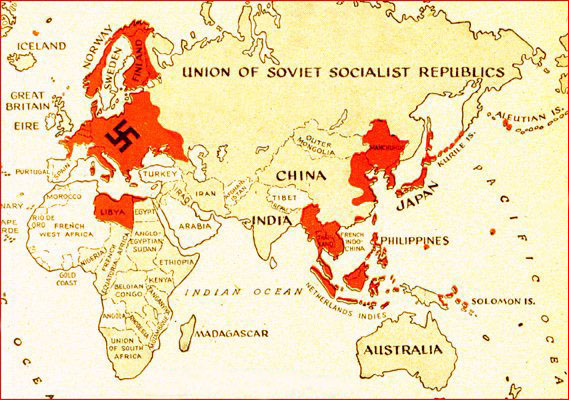 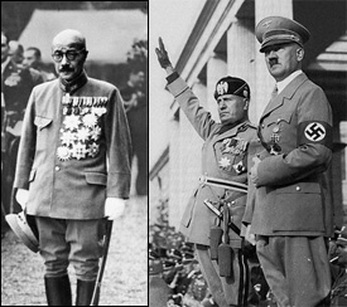 FDR’s “Four Freedoms” Speech
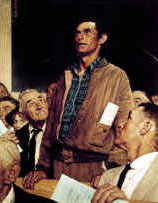 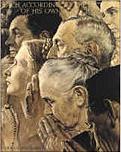 January 1941
Roosevelt argued that the US & Britain were natural allies because they both stood for:
Freedom of speech
Freedom of worship
Freedom from want
Freedom from fear
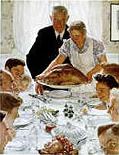 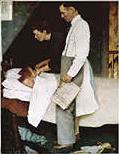 America Enters World War II
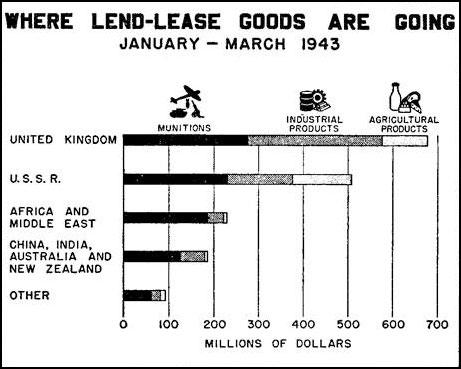 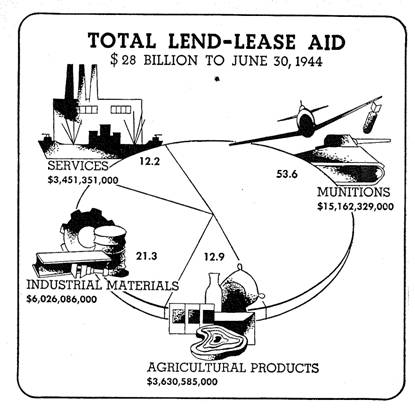 Hemispheric Defense Zone
To help protect British shipping, FDR declared the entire Western Atlantic to be part of the Western Hemisphere and thereby under the protection of the US per the Monroe Doctrine
FDR then ordered the US Navy to patrol this part of the Atlantic, leading to several deadly encounters between US destroyers and German U-boats
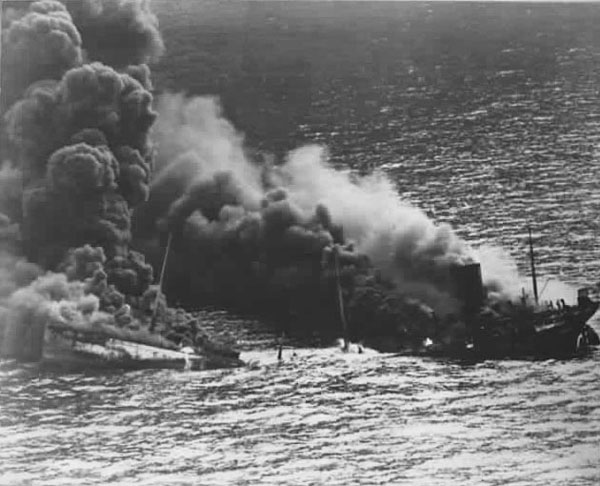 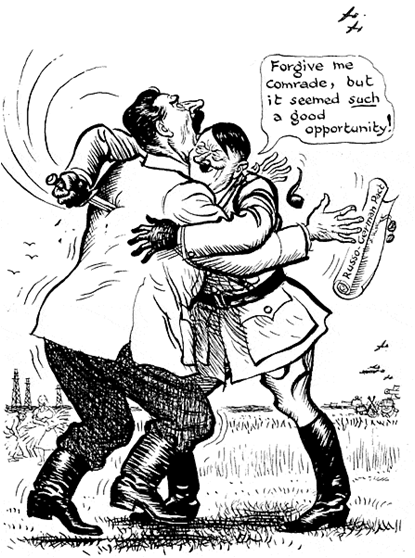 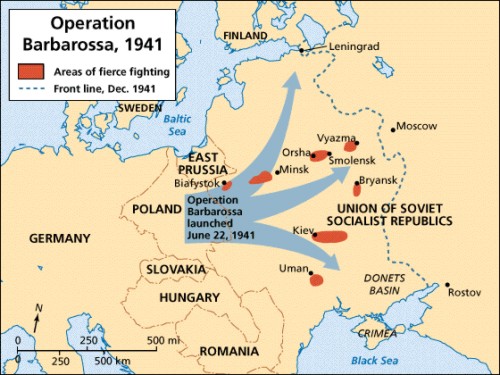 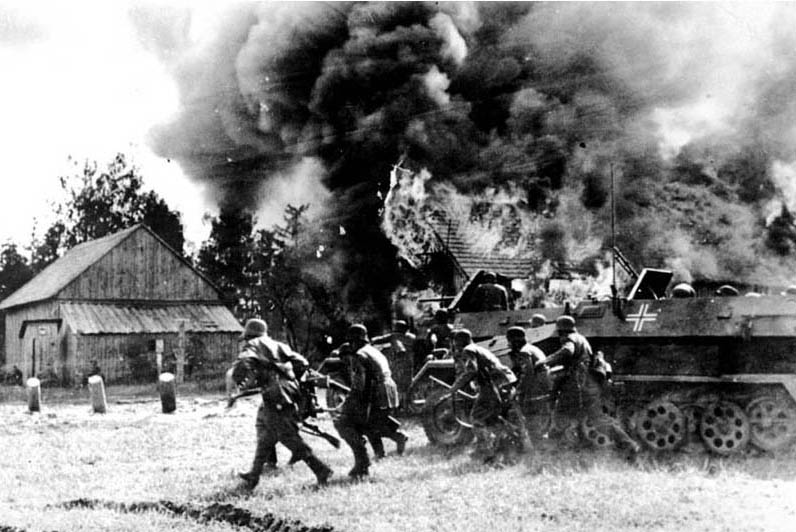 Battle of Stalingrad
July 1942 – February 1943
Bloodiest battle in history
1.5 million killed
Vicious urban warfare as the Germans and Soviets fought street by street, building by building for control of the city
Soviets eventually encircled the German army, which was forced to surrender en masse
500,000 Germans captured, but few of them survived being imprisoned in the brutal Soviet gulags (prison camps)
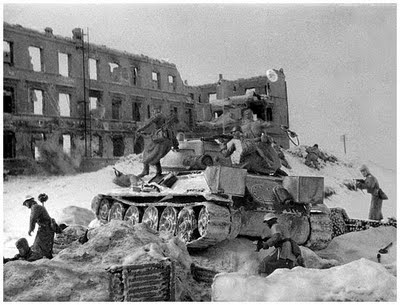 Destroyers for Bases Deal
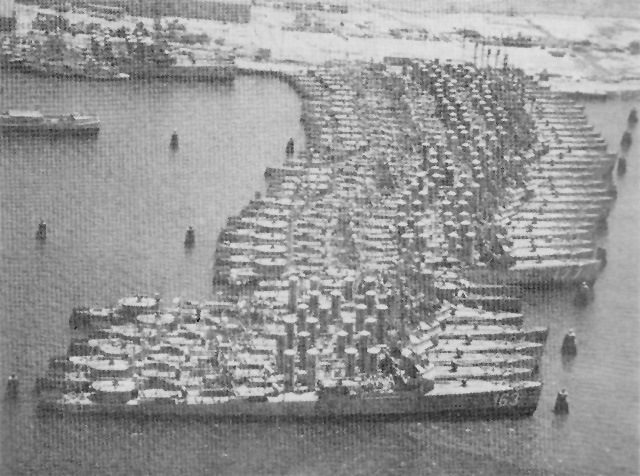 Spring 1940: FDR agreed to trade 50 surplus US Navy destroyers to Britain (who needed them to protect shipping) in exchange for allowing the US to build naval bases in British-controlled territories
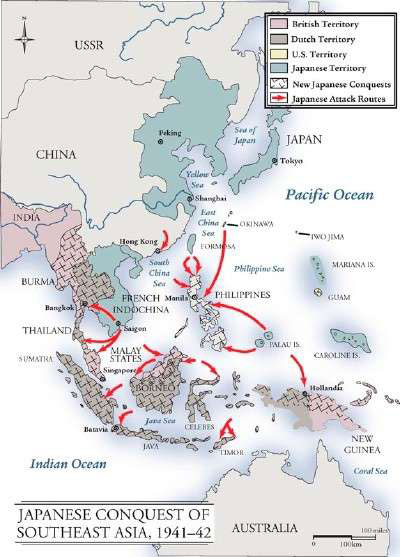 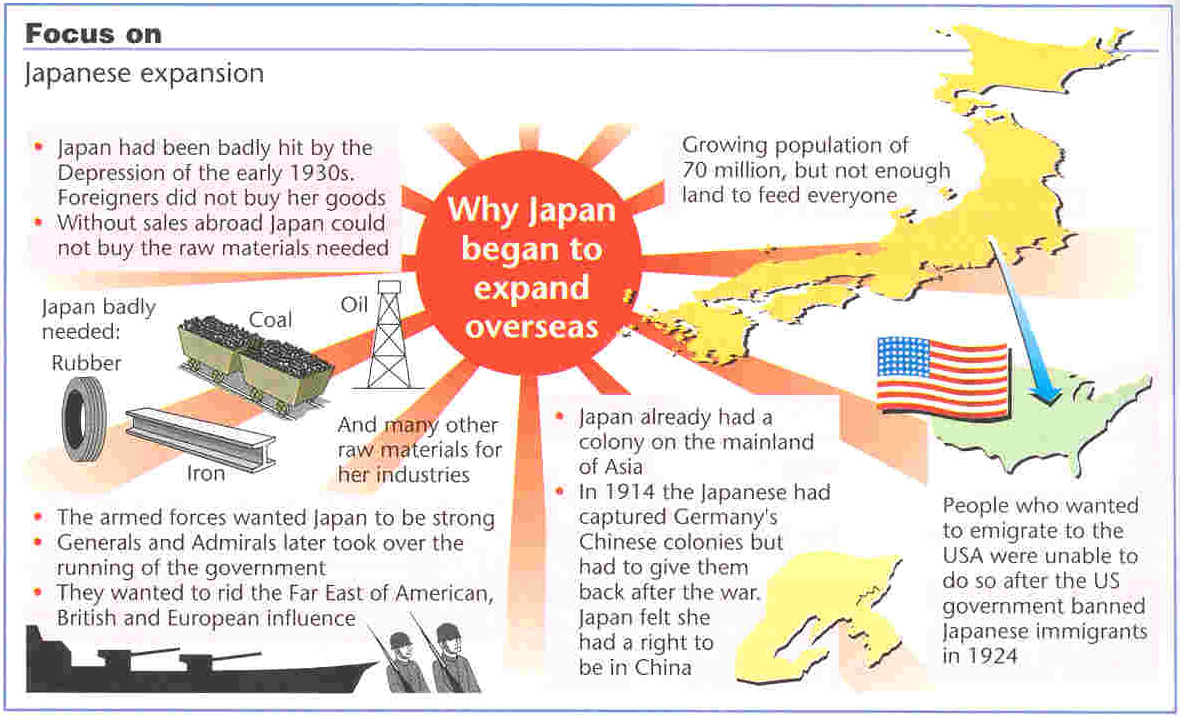 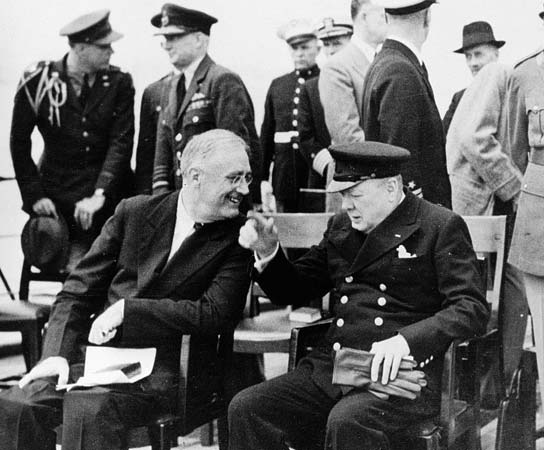 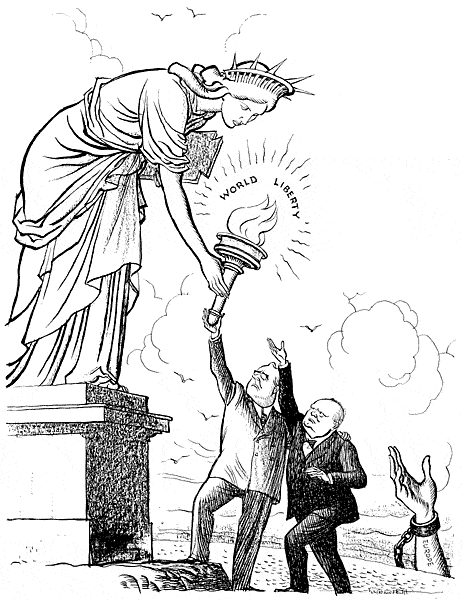 Liberty
Europe
U.S. & Great Britain
America Enters World War II
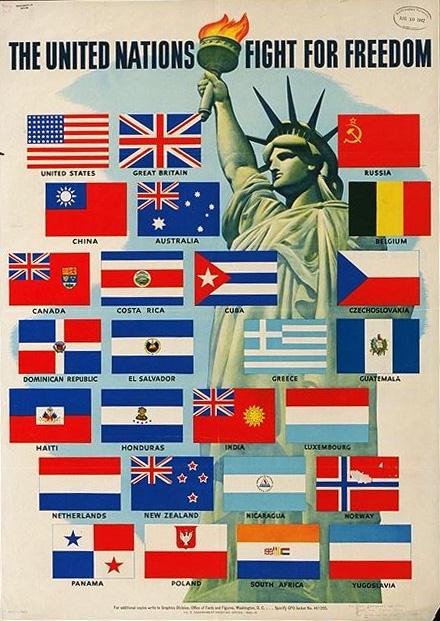 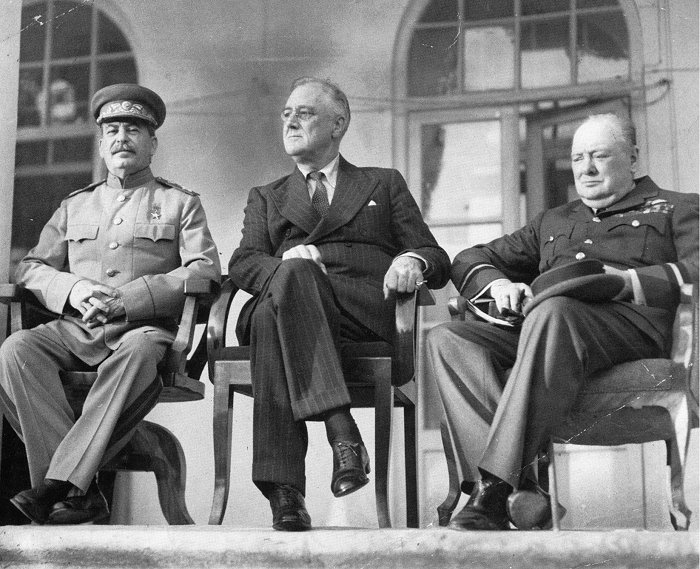 America Enters World War II
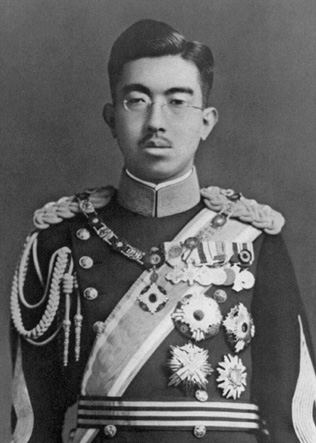 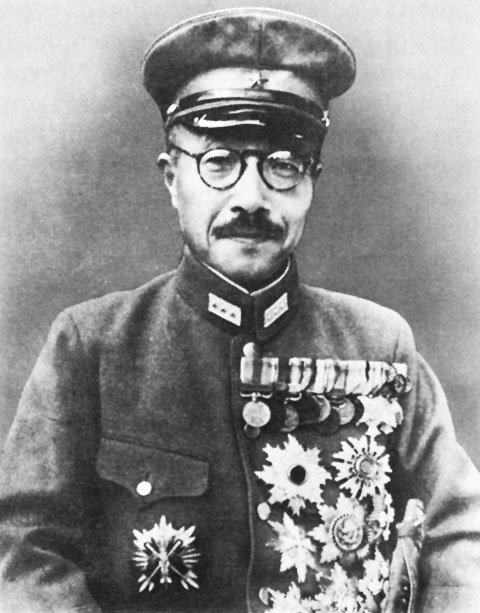 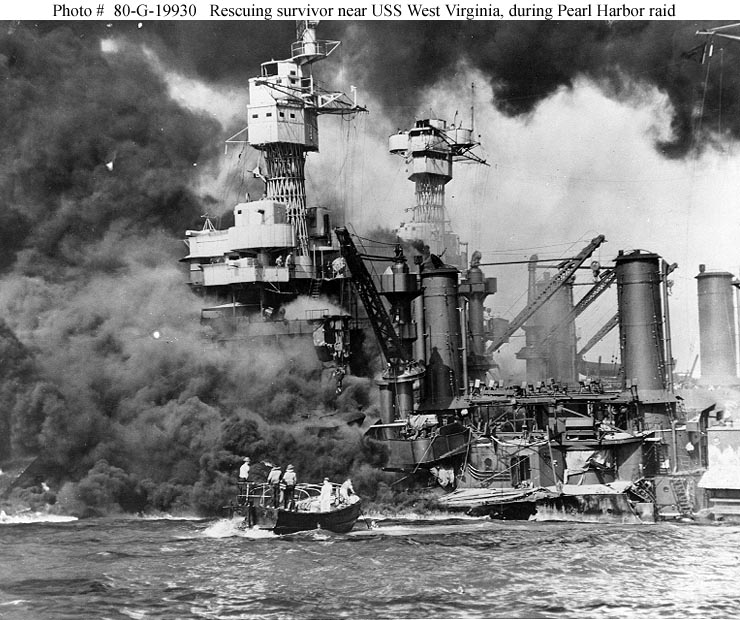 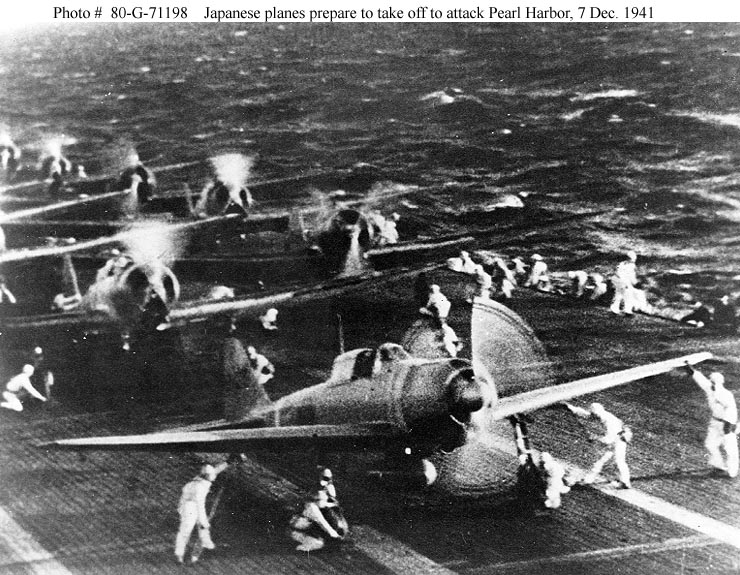 America Enters World War II
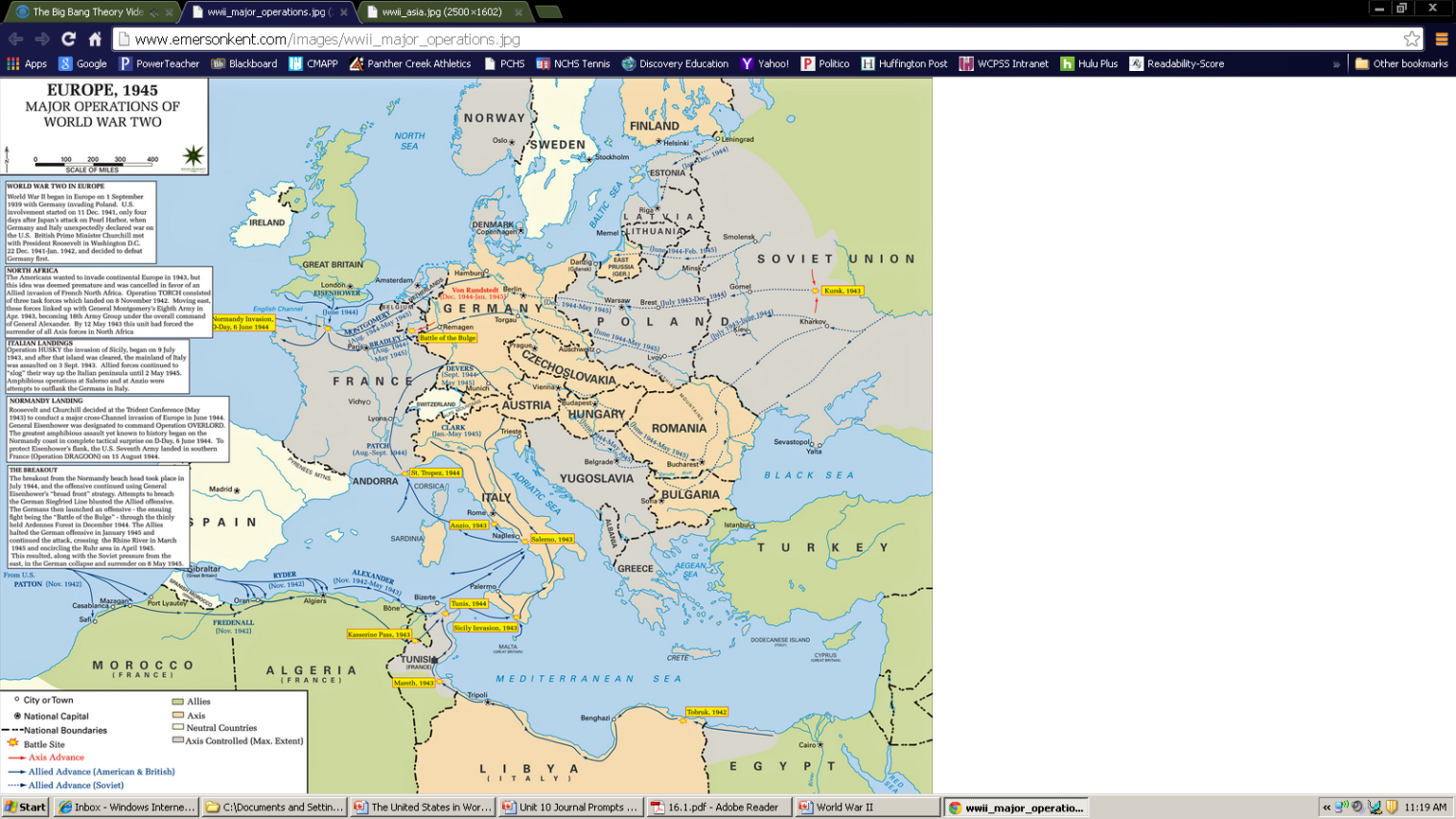 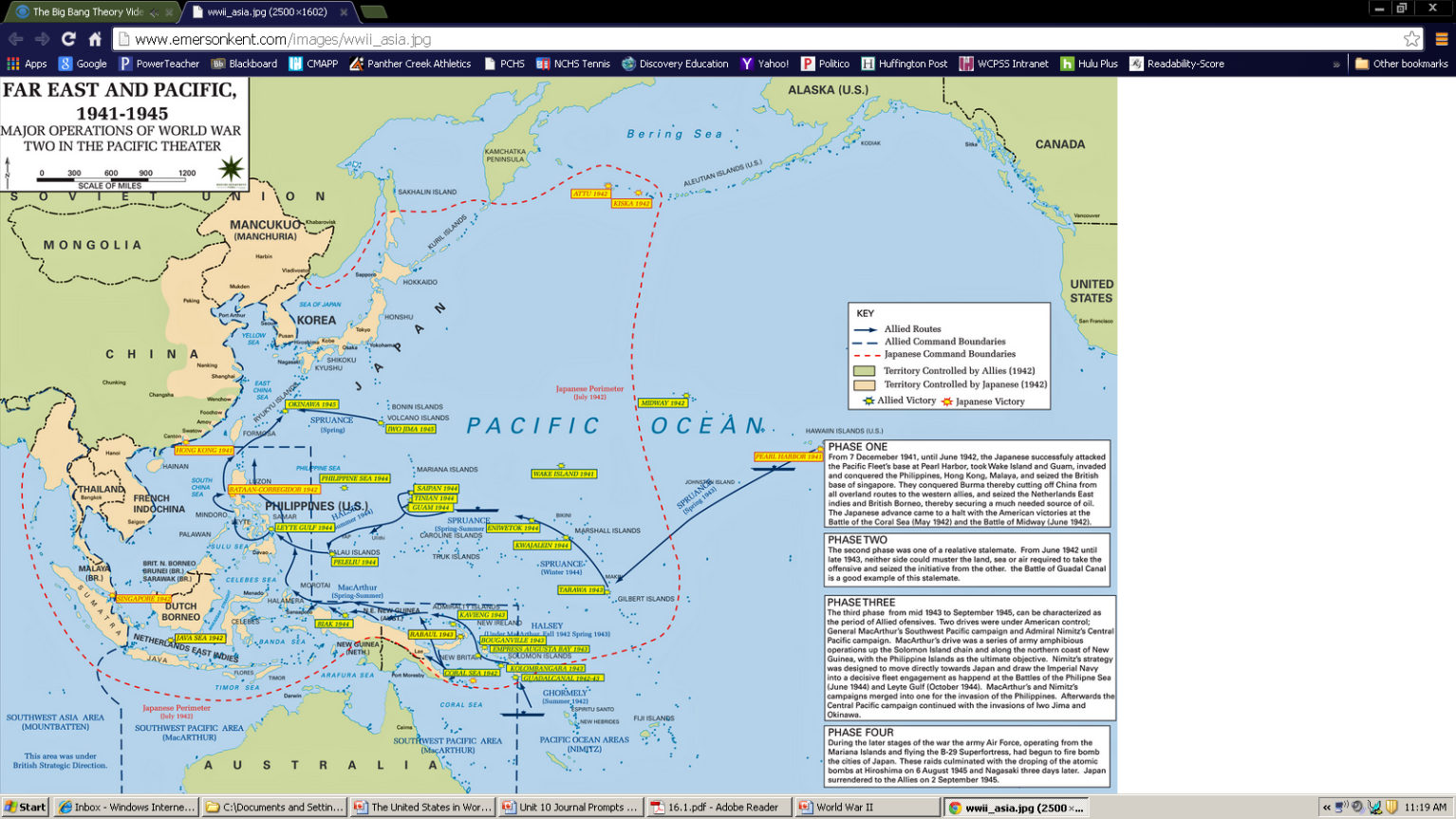